Unity LAB-3Animator (2D)
[Speaker Notes: 2019 
2018 張銘仁助教設計
2017 張登凱助教設計]
匯入素材
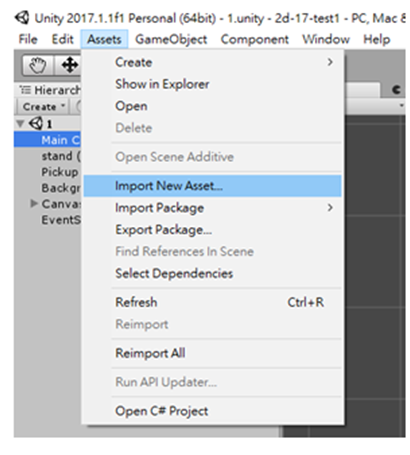 匯入第三週上課用的
sprite去課程網頁載
Import也可以直接從檔案總管(資料夾)把檔案拖進Editor介面的Project Tab
推薦素材 – Unity Chan 2D
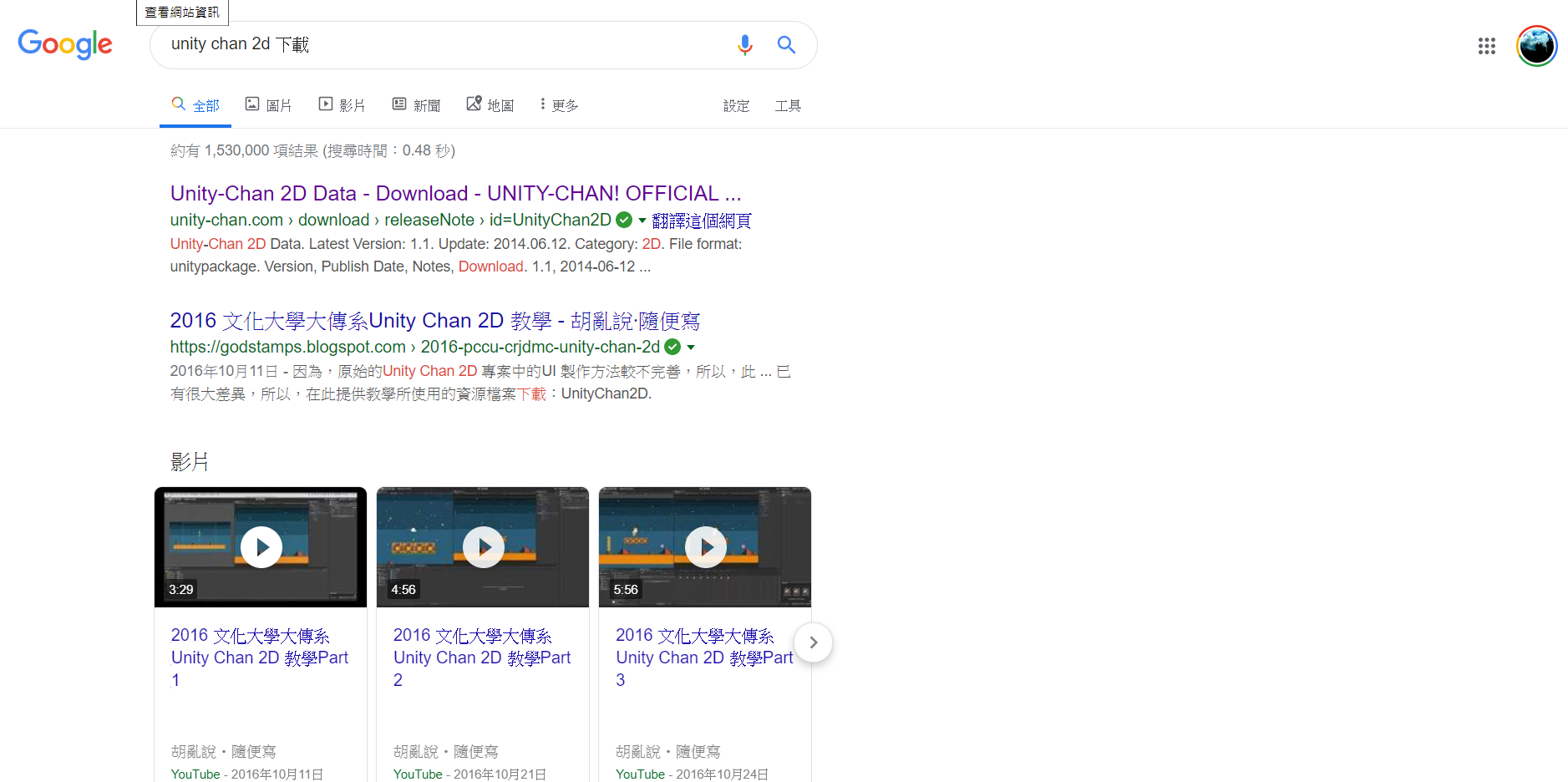 推薦素材 – Unity Chan 2D
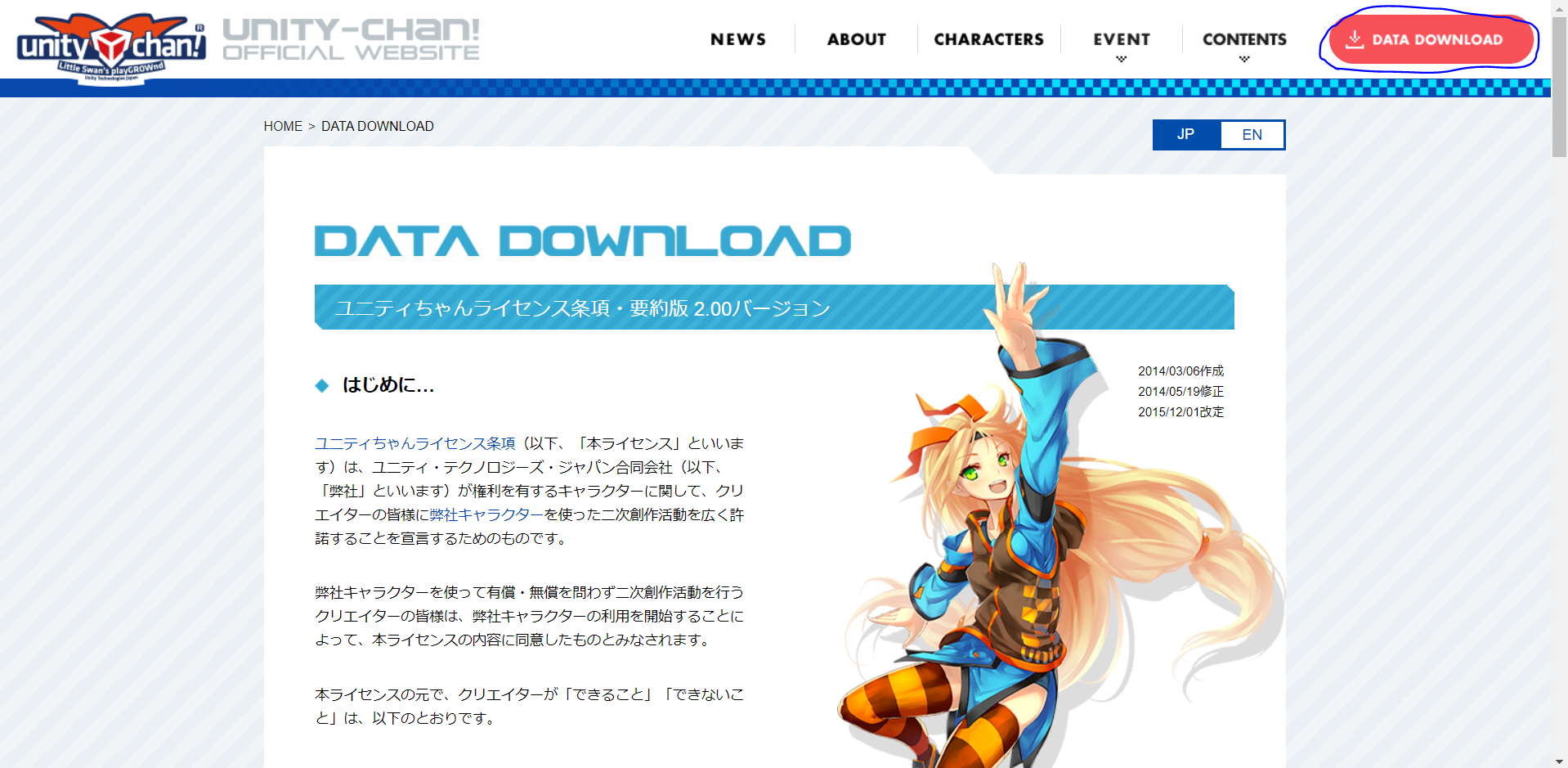 推薦素材 – Unity Chan 2D
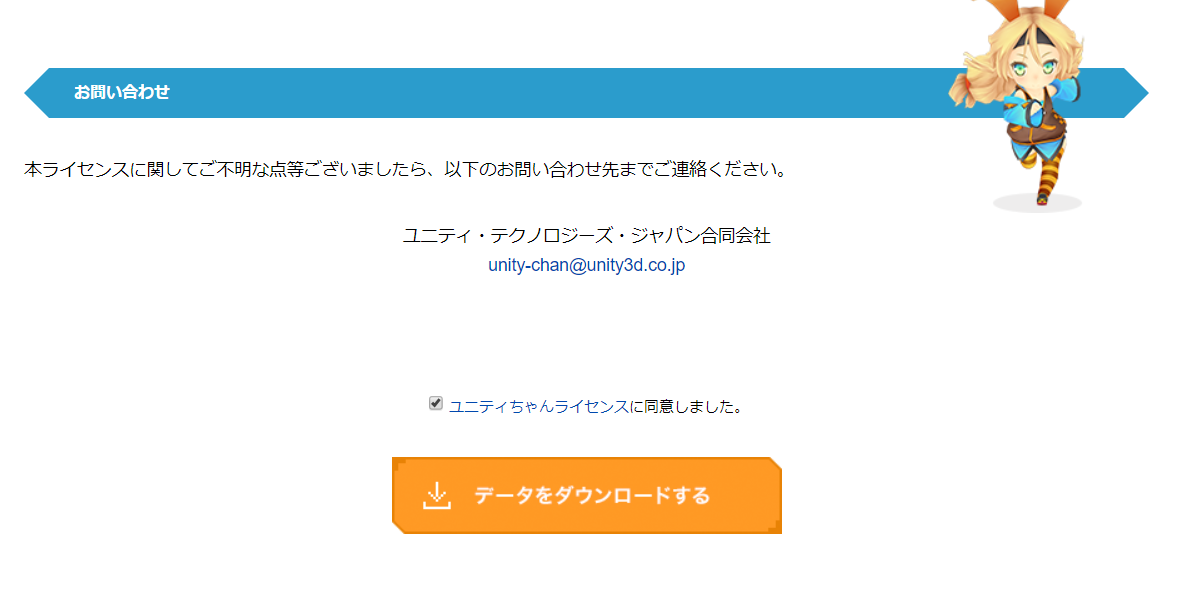 推薦素材 – Unity Chan 2D
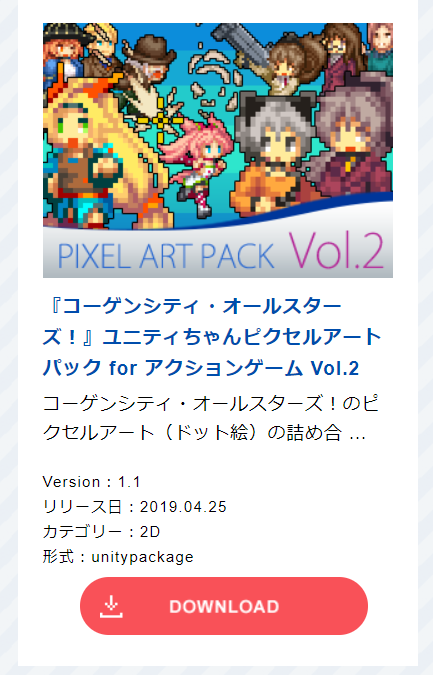 推薦素材 – Unity Chan 2D
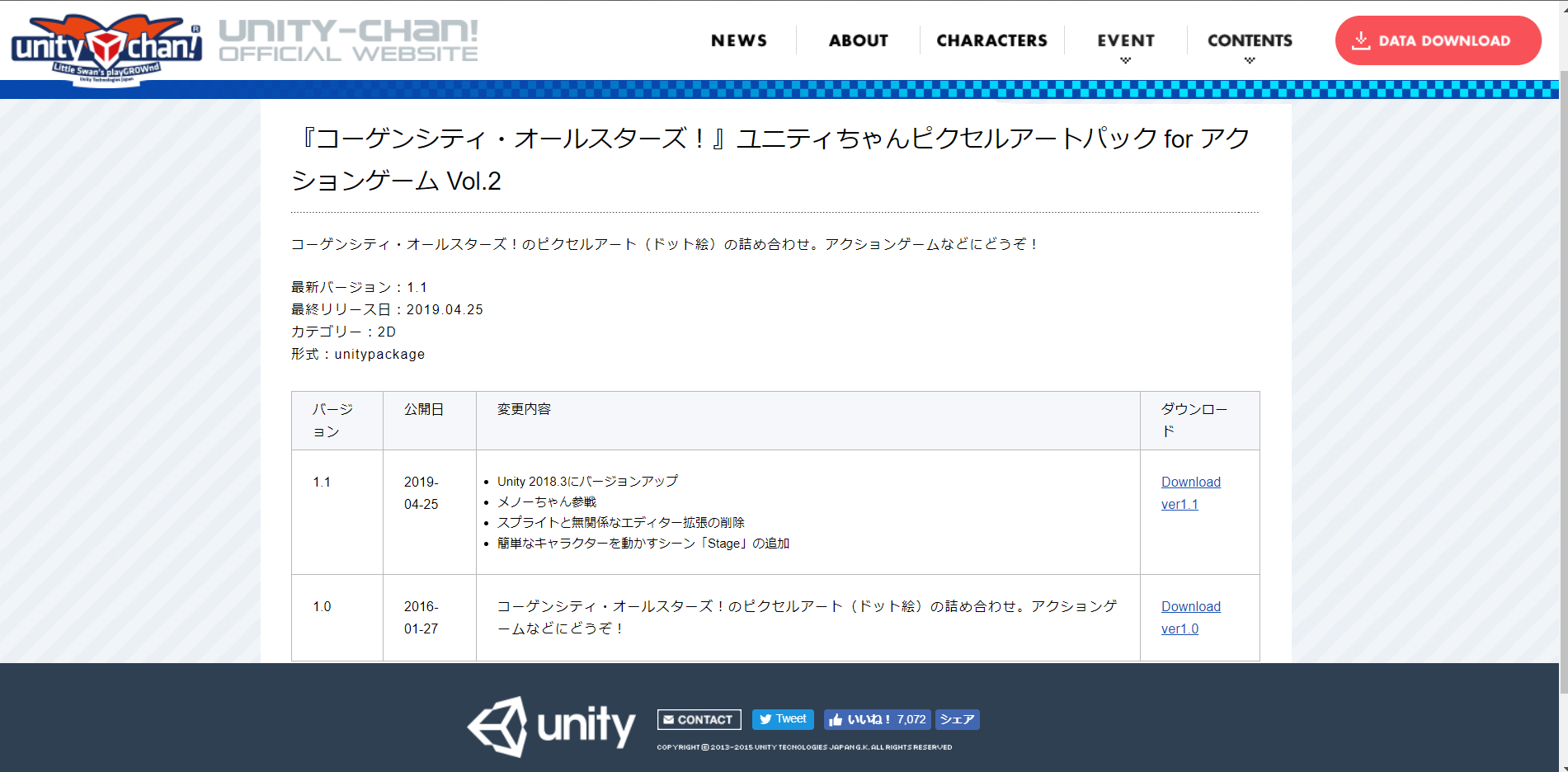 推薦素材 – Unity Chan 2D
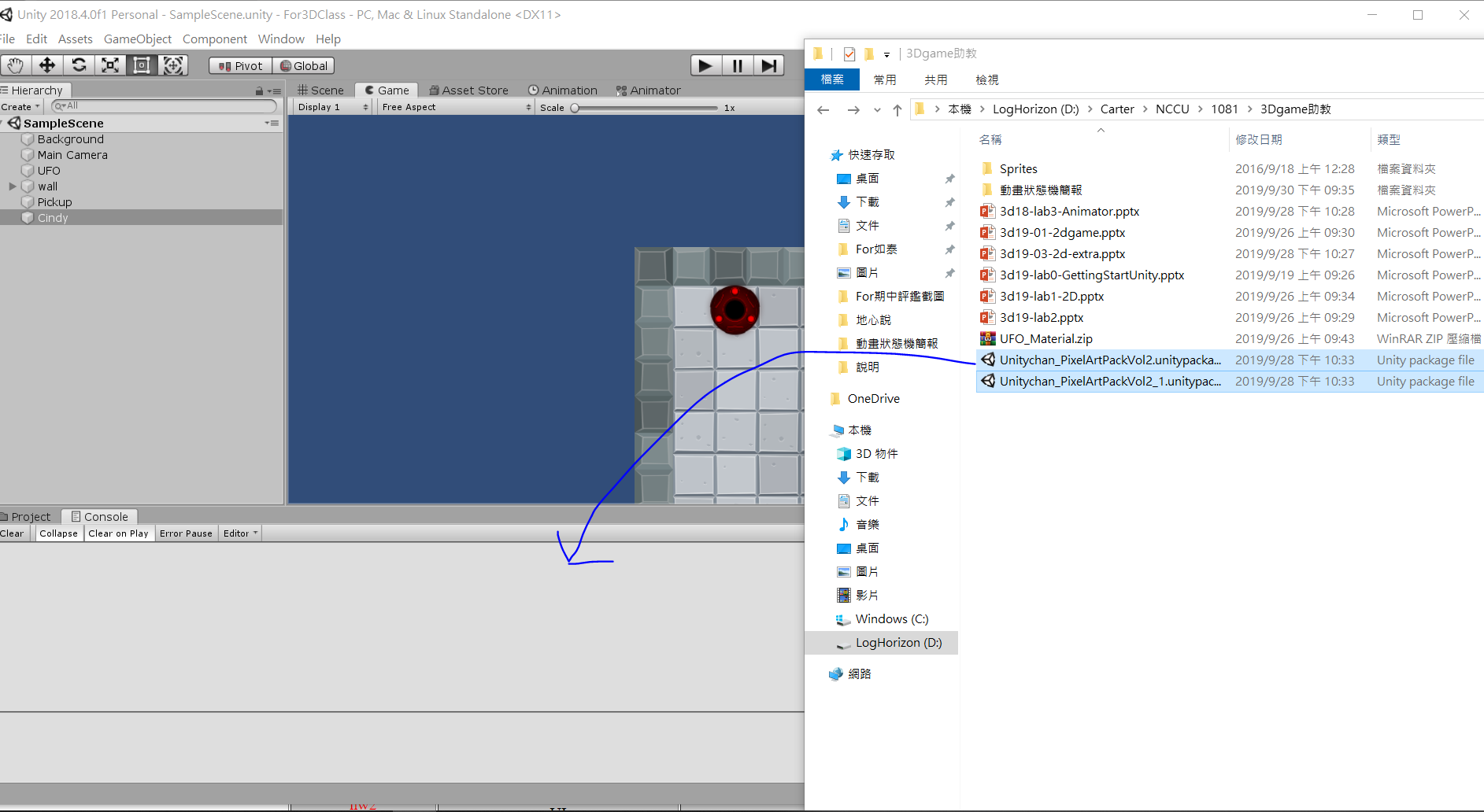 挑一個拉就好，因為我把兩個版本都載下來了
物件調整
大小 改成 X 10 Y 10
前後 設定至背景前
物體性質調整
找到右邊的 Add Component
Box Collider 2D：決定物體
屬於可以碰撞的性質
Rigidbody 2D：使物體變成實
體，並可以受到重力影響，趨近
於真實情況，其中 Gravity 表示
受重力大小

將 Gravity Scale 調整成 1
移動及跳躍
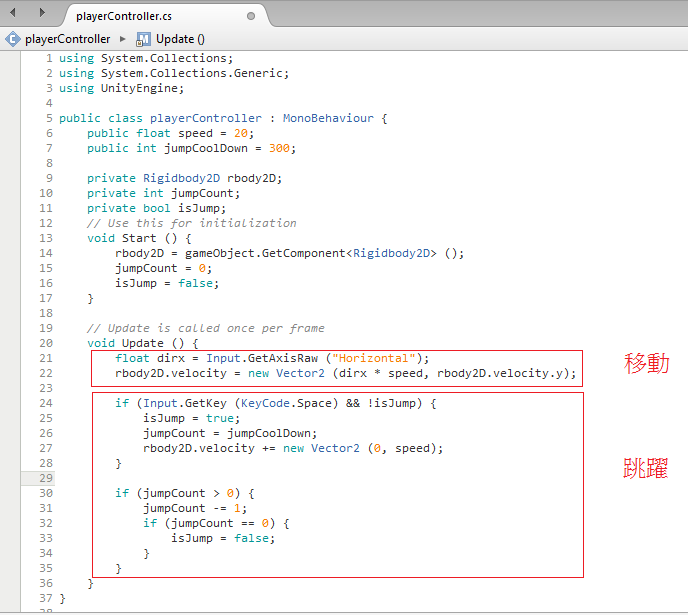 在 player 底下建立 new script 並將其命名為 playerController
[Speaker Notes: using System.Collections;using System.Collections.Generic;using UnityEngine;public class playerController : MonoBehaviour {    public float speed = 20;    public int jumpCoolDown = 300;    private Rigidbody2D rbody2D;    private int jumpCount;    private bool isJump;    // Use this for initialization    void Start () {        rbody2D = gameObject.GetComponent<Rigidbody2D> ();        jumpCount = 0;        isJump = false;    }    // Update is called once per frame    void Update () {        float dirx = Input.GetAxisRaw ("Horizontal");        rbody2D.velocity = new Vector2 (dirx * speed, rbody2D.velocity.y);        if (Input.GetKey (KeyCode.Space) && !isJump) {            isJump = true;            jumpCount = jumpCoolDown;            rbody2D.velocity += new Vector2 (0, speed);        }        if (jumpCount > 0) {            jumpCount -= 1;            if (jumpCount == 0) {                isJump = false;            }        }    }}]
Input.GetAxisRaw Input.GetAxis
edit-->Project Setting--> Input查看Horizontal(左右.) 和Vertical(上下)的設定

可以將Horizontal 修改成任意的名字,以及一些其他的參數設置.

Input.GetAxisRaw  
運行時,按下你设置好的按鍵就送回 1和-1
Input.GetAxis 運行時,按下你设置好的按鍵就送回類似加速度的數值 
 0.1-->0.3 -->0.1按下會逐漸上升，放開逐漸減少..類似按下油門跟放開油門.
[Speaker Notes: https://docs.unity3d.com/ScriptReference/KeyCode.html]
偵測在地板上 - 碰撞器
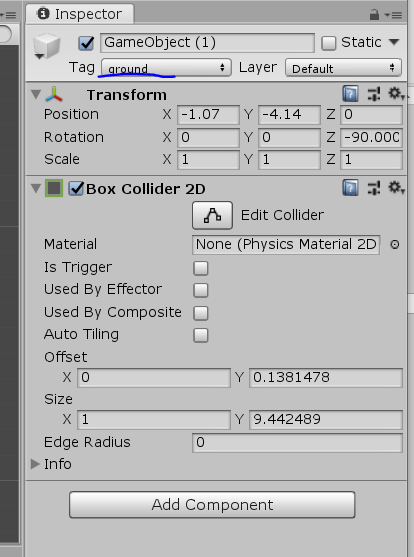 [Speaker Notes: https://docs.unity3d.com/ScriptReference/KeyCode.html]
偵測在地板上 - 碰撞器
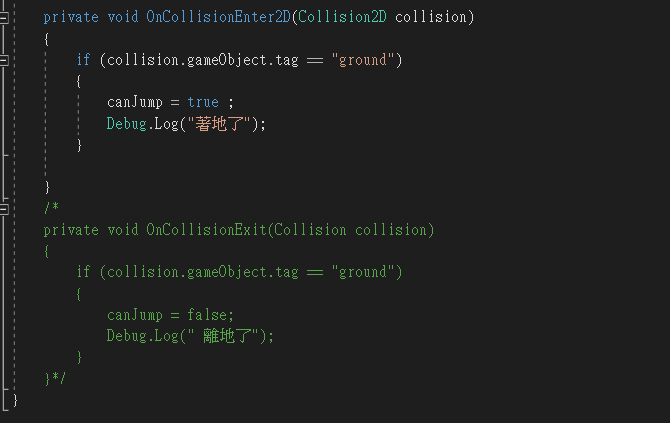 [Speaker Notes: https://docs.unity3d.com/ScriptReference/KeyCode.html]
什麼是動畫狀態機?
因為遊戲中，不論是敵人、玩家甚至物景都會動
＊走路 : 走路動畫；攻擊 : 攻擊動畫；跳躍 : 跳躍動畫。


狀態機就是將各種動畫，整合在一起的東西
方便設計師調控動畫的轉換，從跑步動畫轉換到跳躍動畫
這個就是狀態轉換，而負責動畫轉換的就是動畫狀態機
加入動畫
開啟動畫視窗

Window → animation
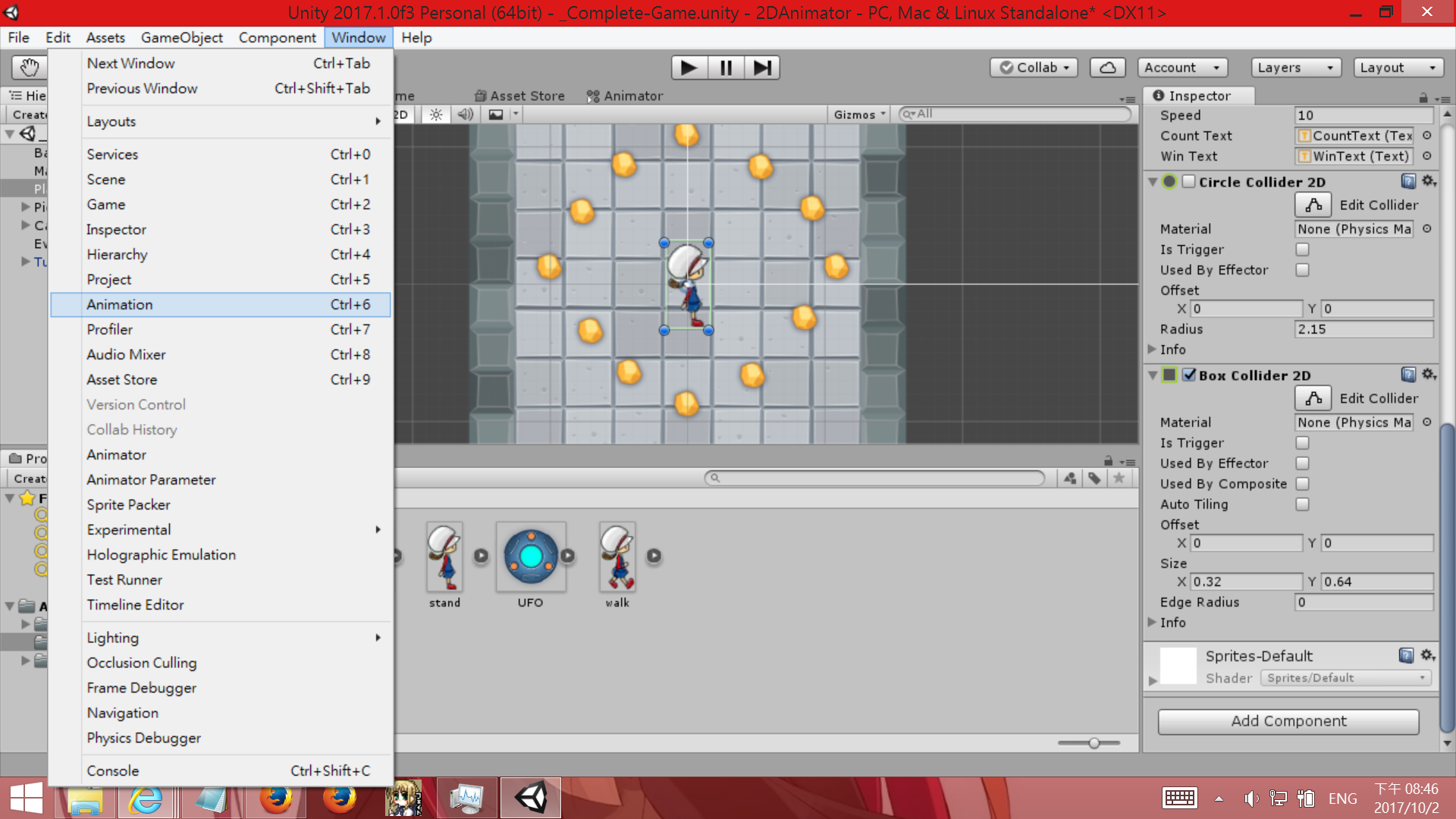 加入動畫
選擇左側的Player
(因為 Animation 是綁定在物件底下，所以要先選 Player 才能將所新增的 Animation 與 Player綁定)

按下Create新增動畫
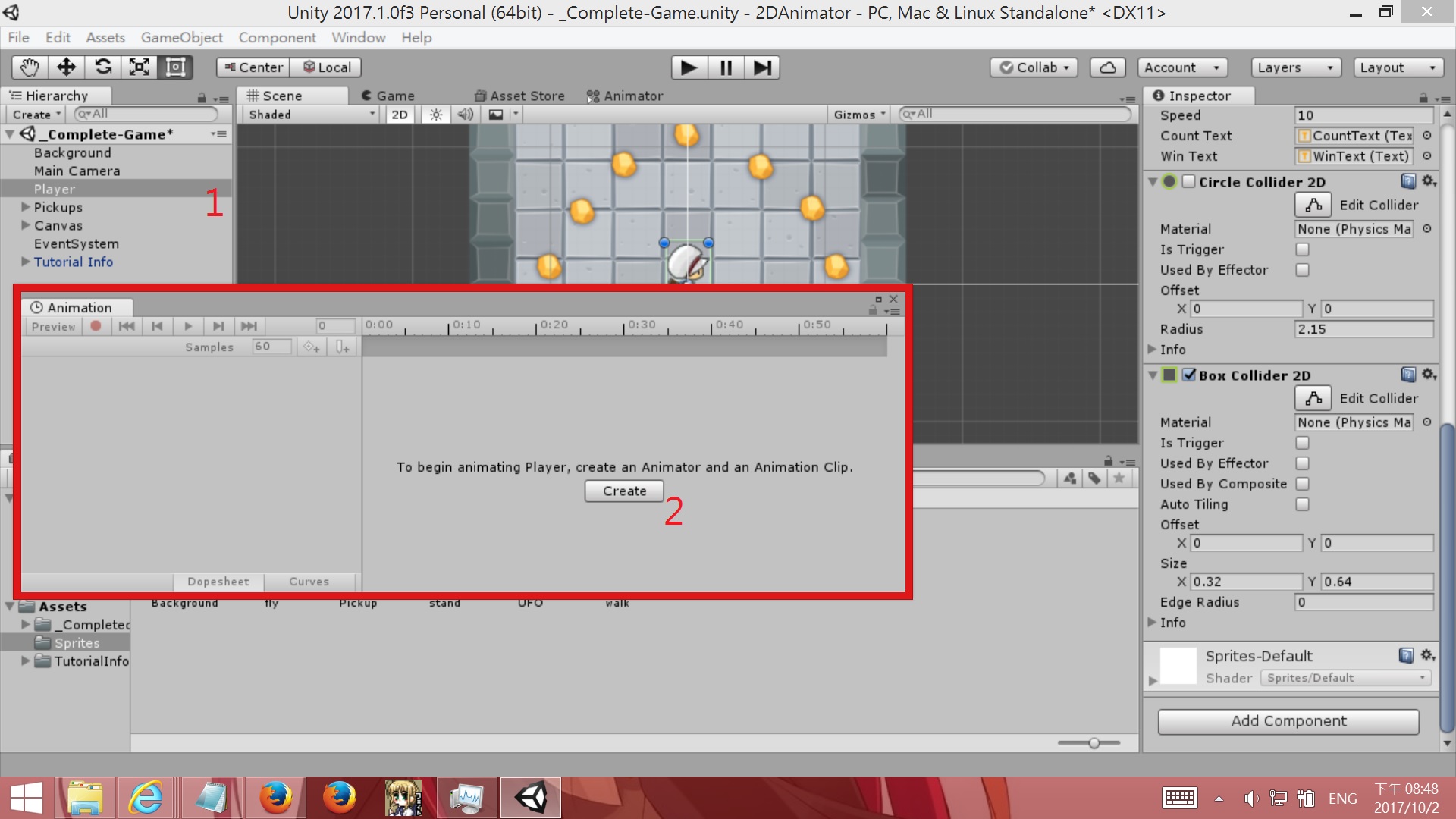 加入動畫
加入 stand  jump  move 動畫






stand  單獨放 stand 圖片
move 將 stand 和 walk 加入時間軸
jump 單獨放入 jump 圖片

按下播放鍵可測試動畫
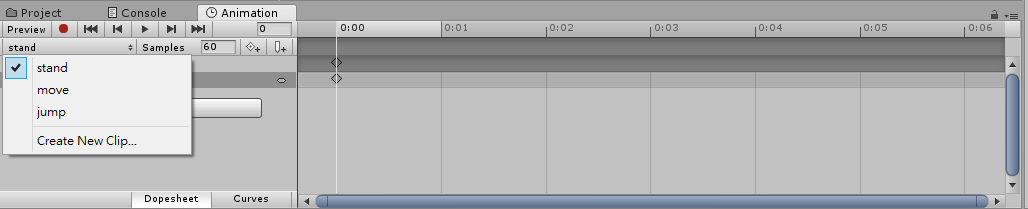 加入動畫
開啟 animator 視窗

Window → animator

將 stand move jump
從 project 拖入
由於第一個加入的會
被設定為起始動畫
因此先將 stand 加入
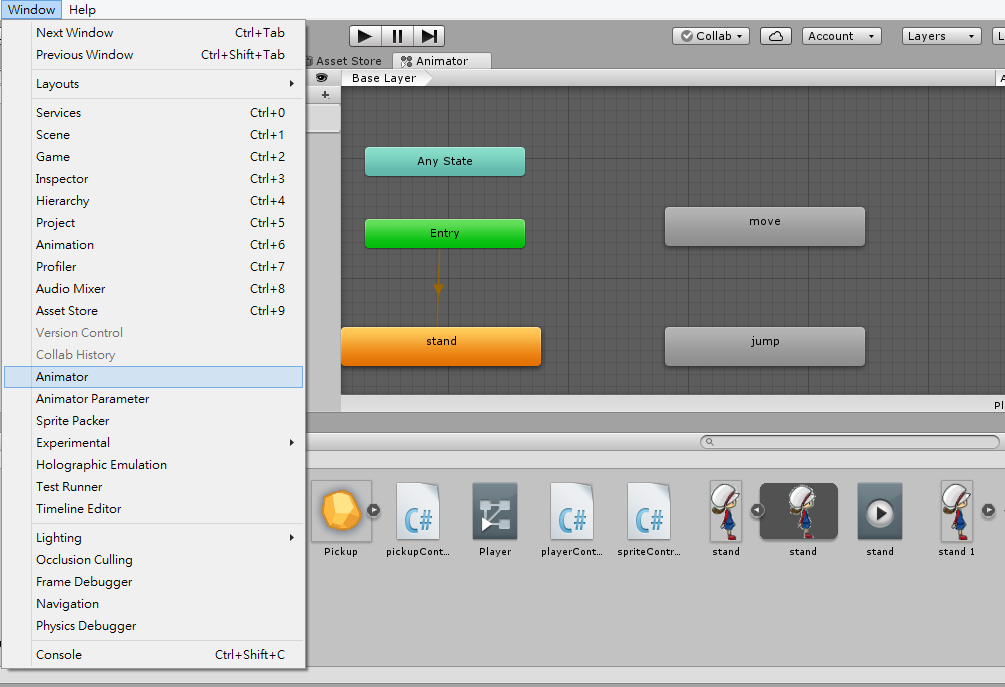 加入動畫(另外一種可能性)
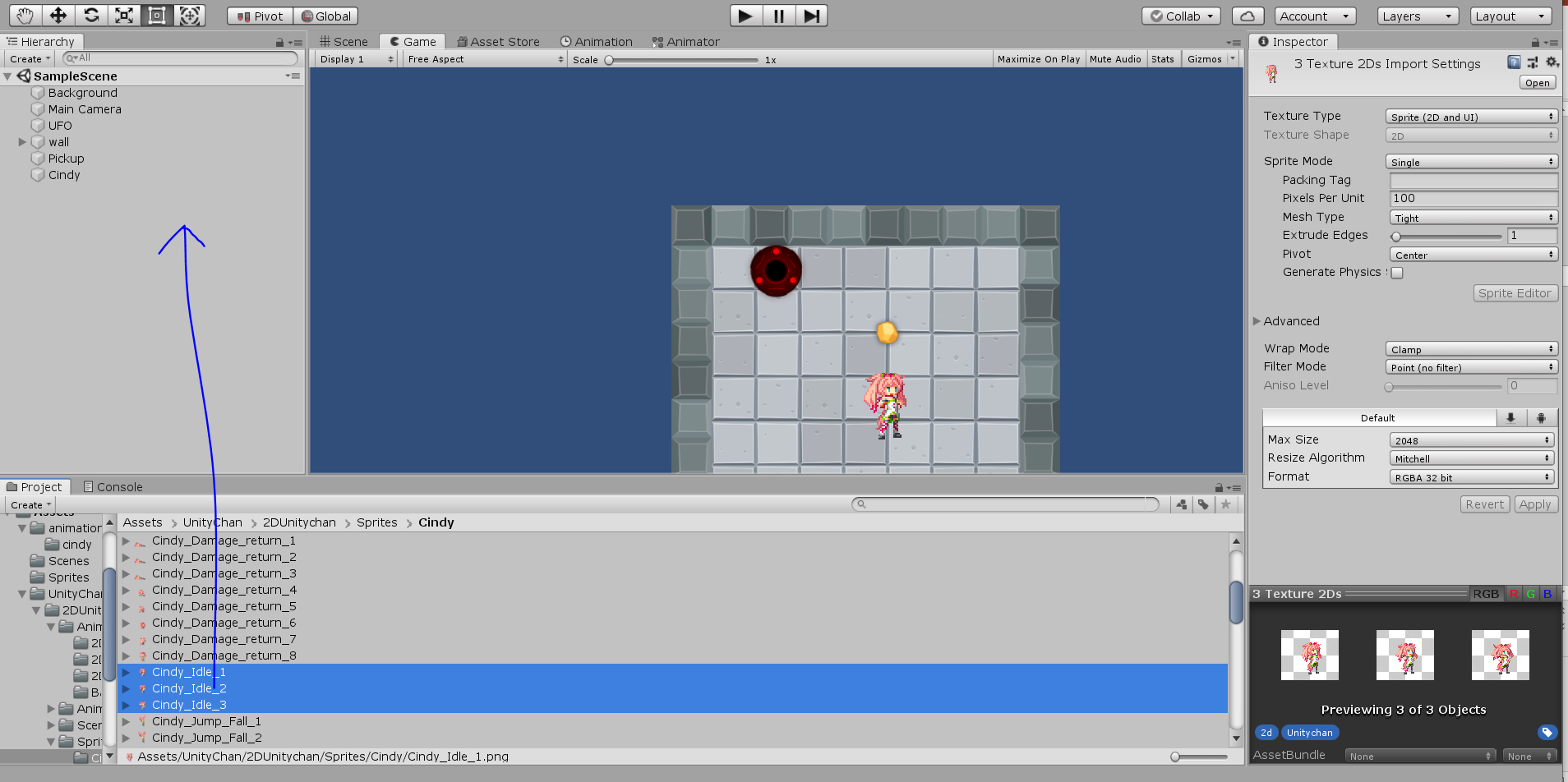 把該動畫的圖片素材，一起拉入物件欄
加入動畫(另外一種可能性)
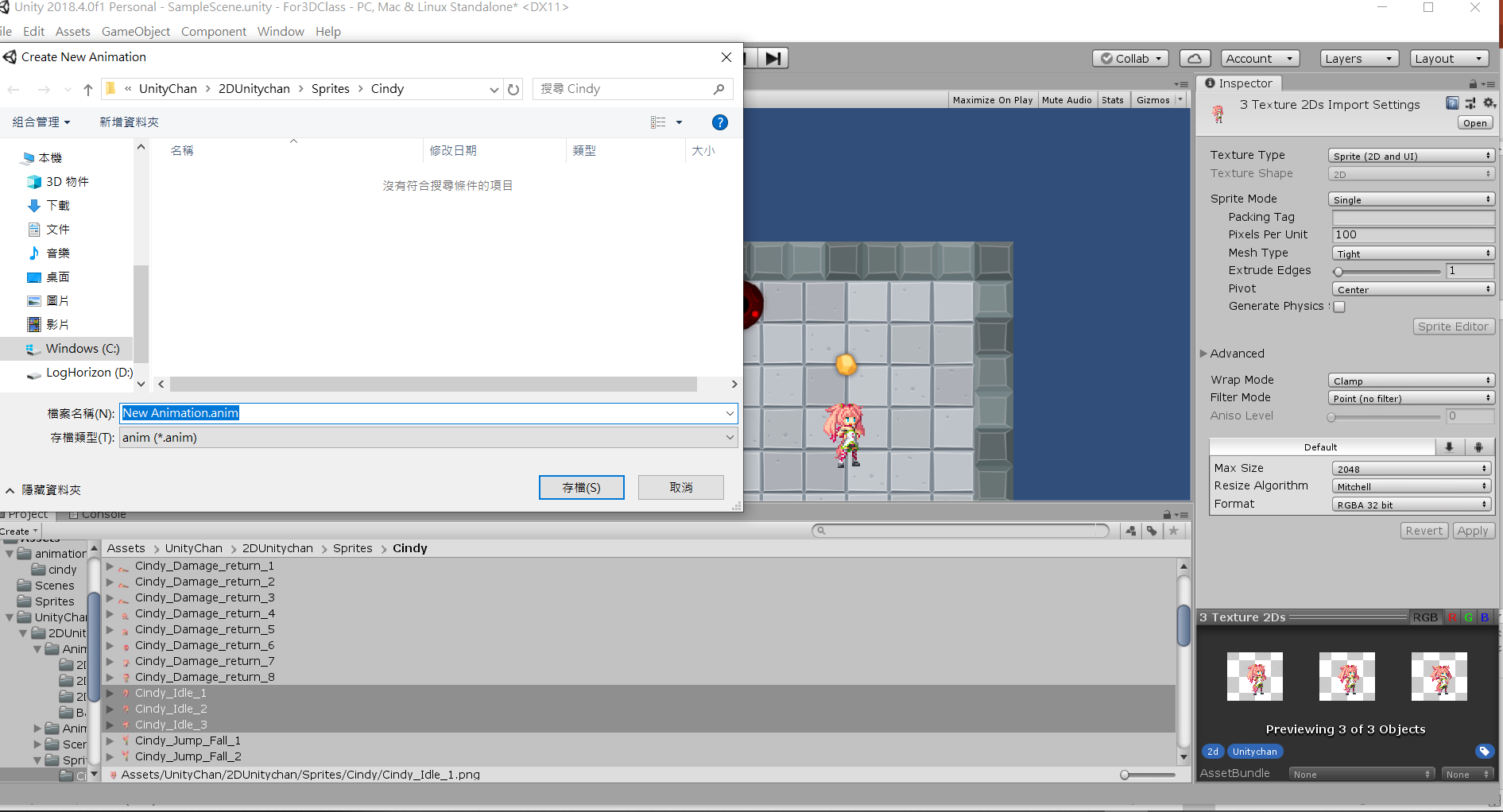 會挑出儲存框，這個就是動畫檔了!
備註 : 這個會一同產生動畫狀態機(animator)檔案，記得刪除
加入動畫(另外一種可能性)
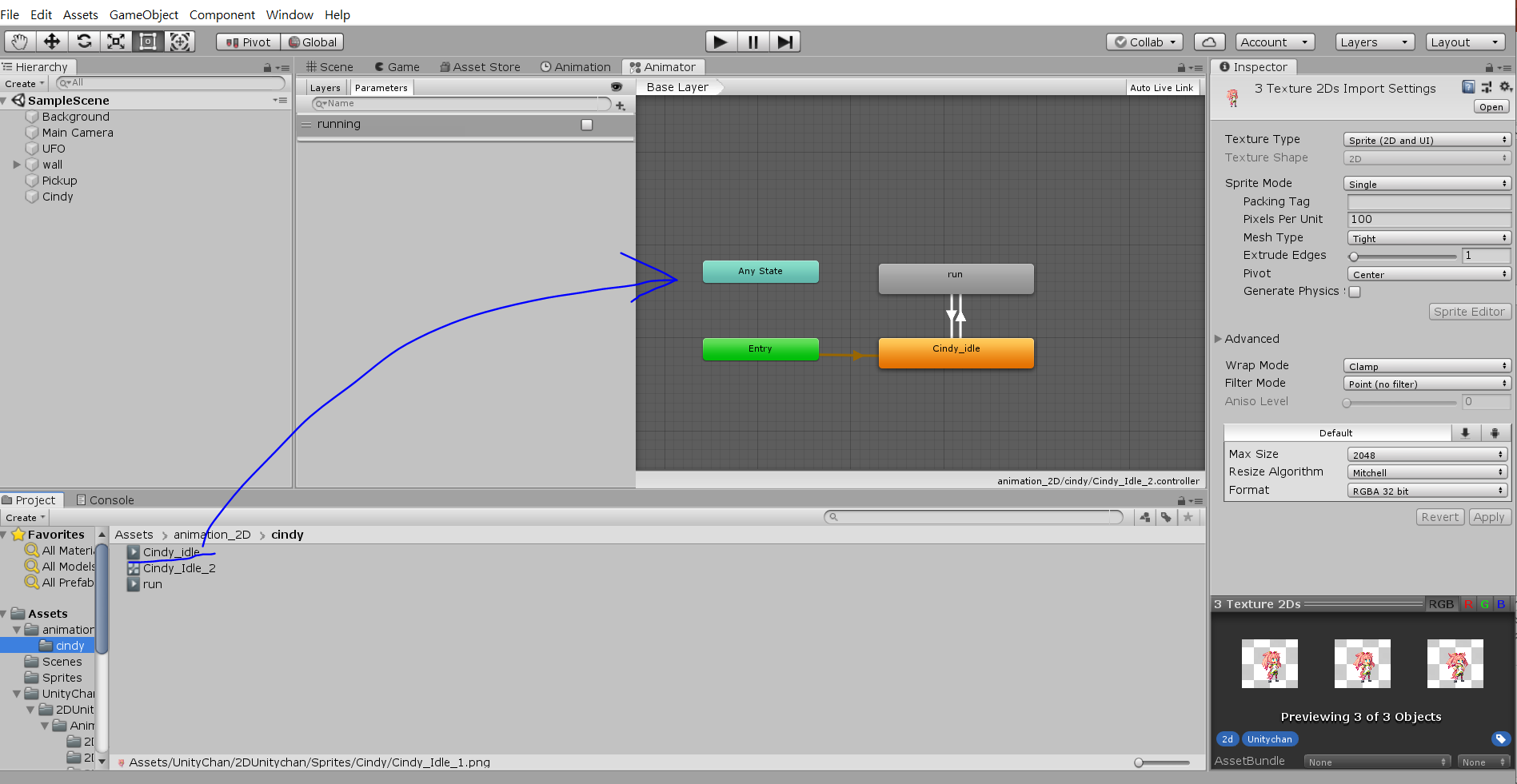 如同前面所教學的，可以將動畫檔拖入動畫狀態機
狀態機轉換
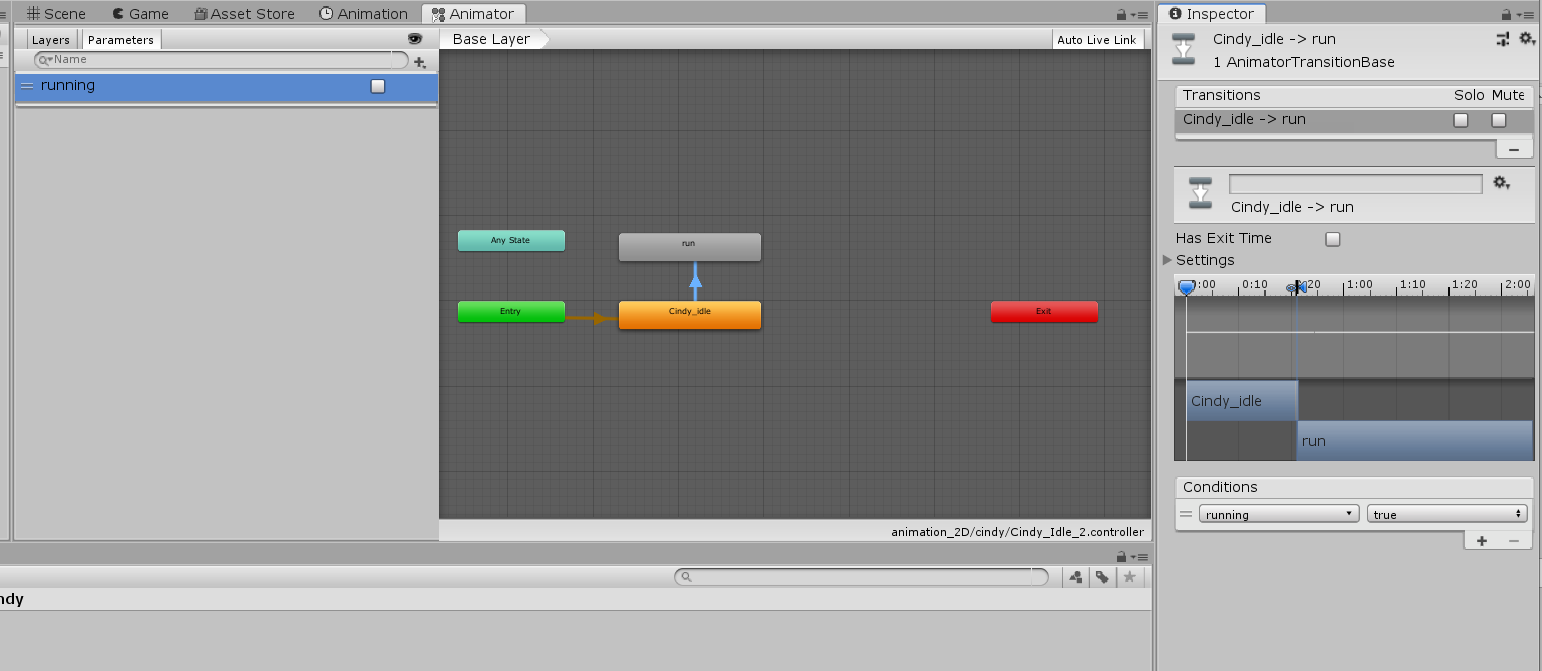 Has Exit time : 上一個動畫轉換完才轉換

Condition : 轉換的條件，若設無，且無Has Exit time ，不會轉換
狀態機條件變數
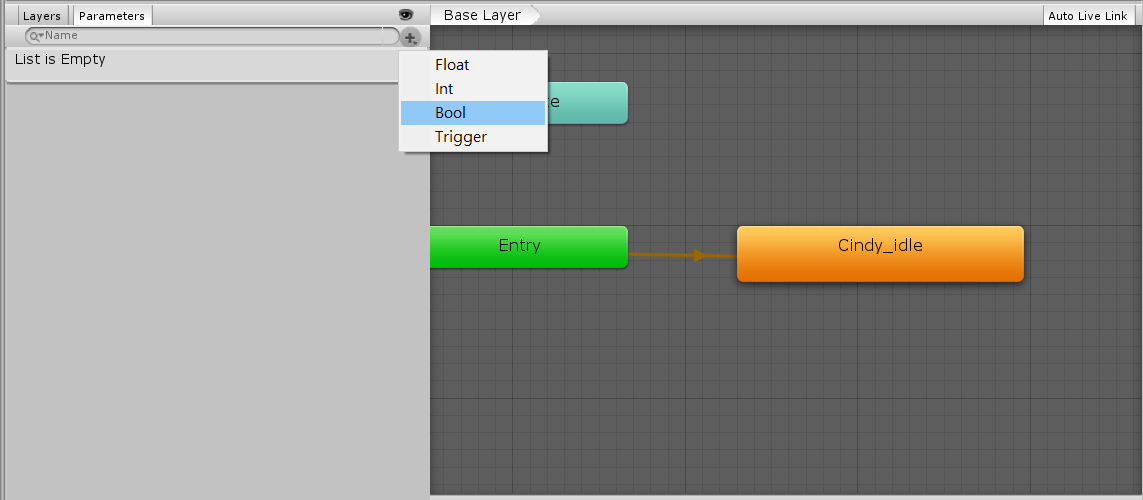 Float : setInt(“變數名稱”,浮點數);
Int : setInt(“變數名稱”,整數);
Bool : setBool(“變數名稱”,true/false);
Trigger : setTrigger(“變數名稱”);
Make transition
右鍵 
→ Make Transition 
→左鍵點選另一個片段
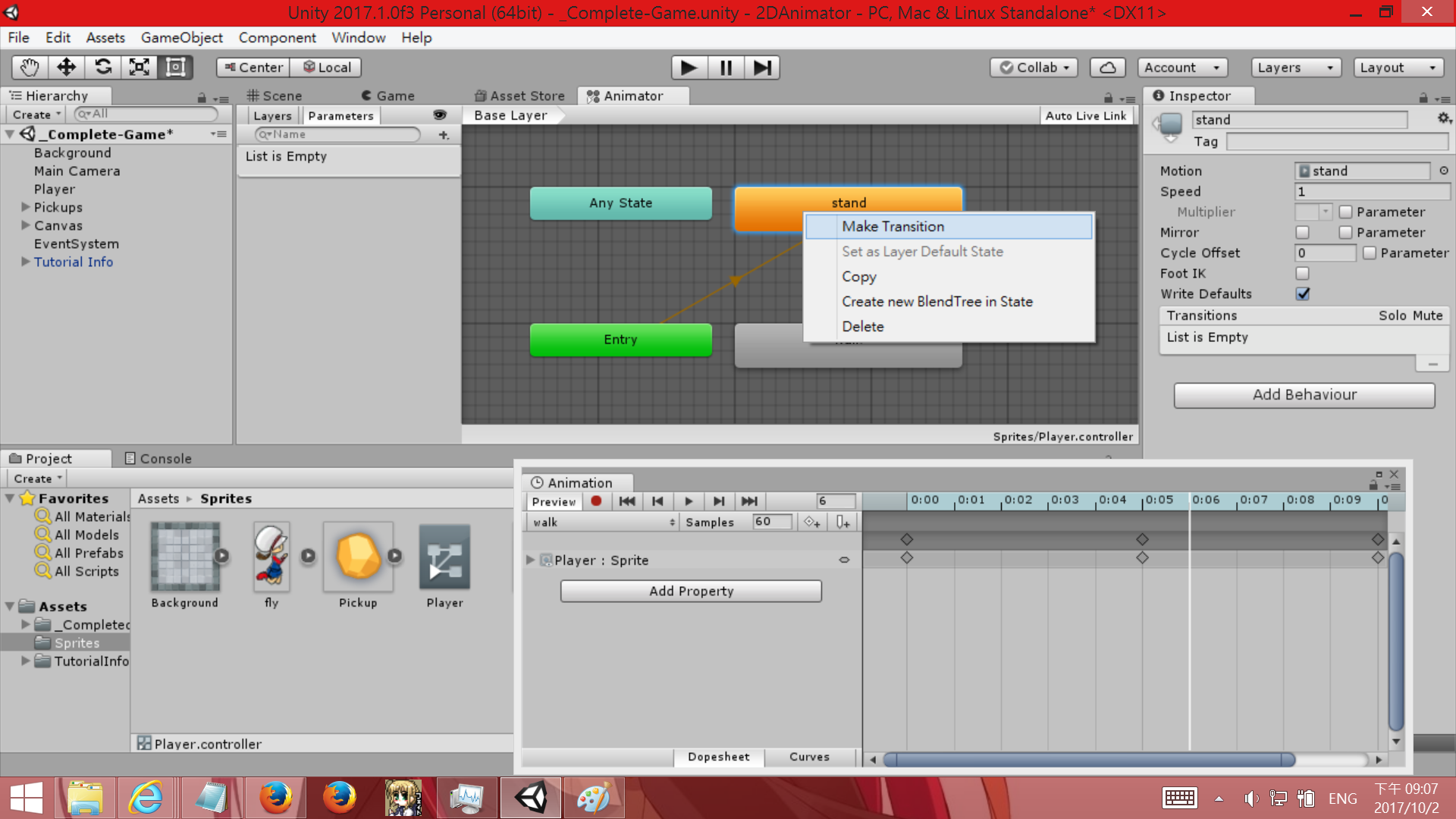 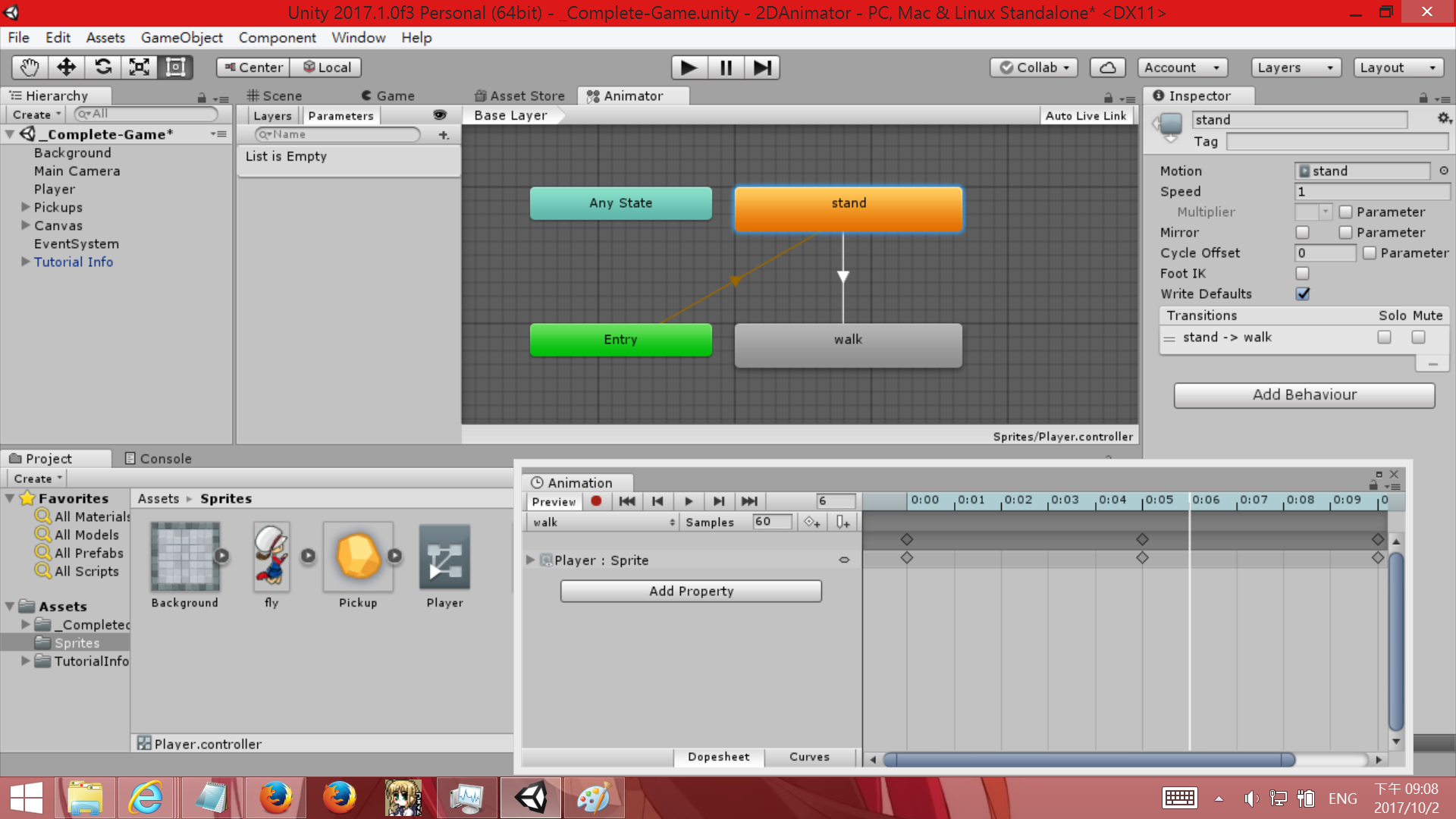 增加狀態
用同樣的方法加入滯空狀態
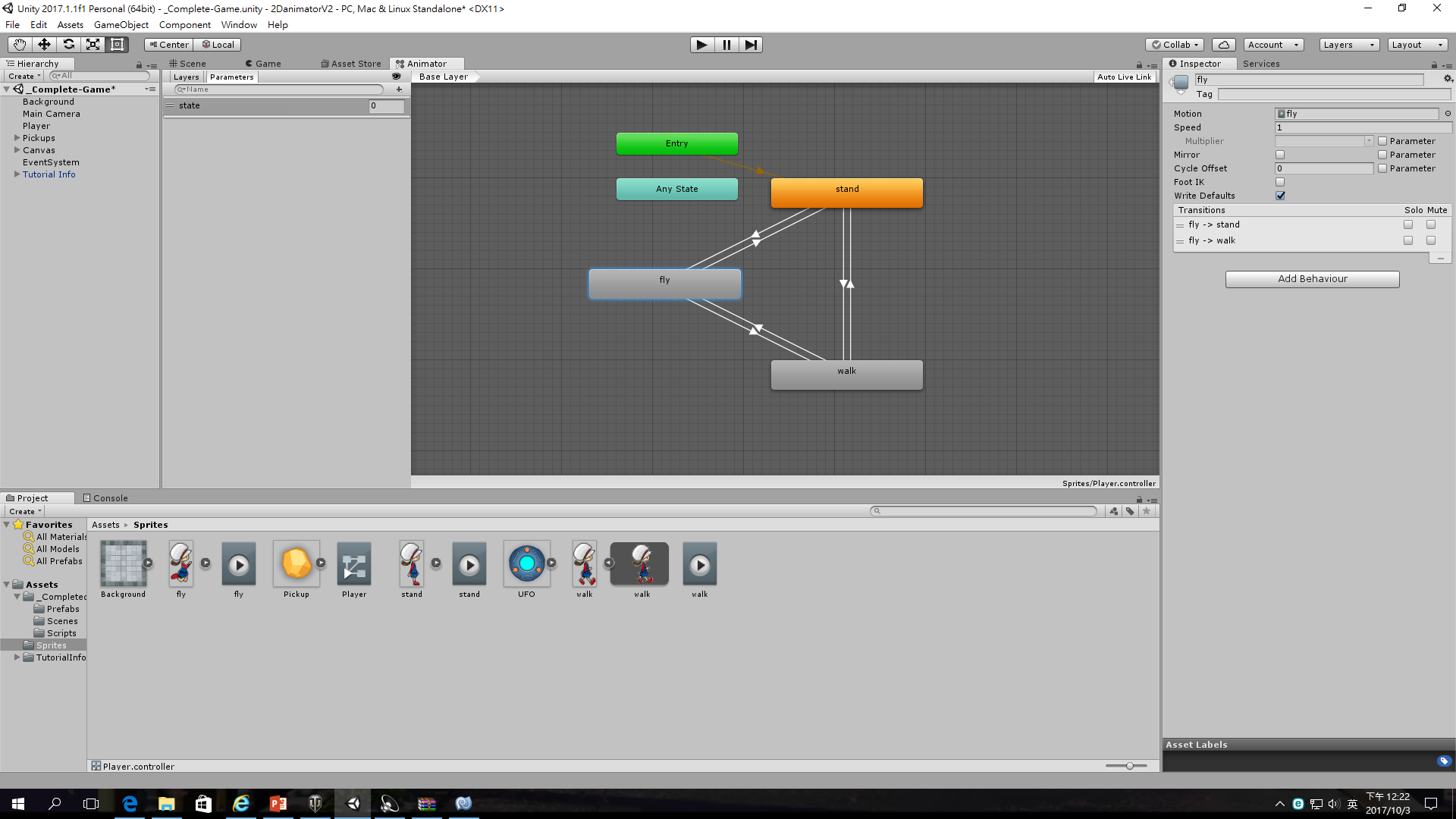 狀態控制變數
增加狀態變數

設定一個 Int 作為

狀態判定依據

並命名為 state
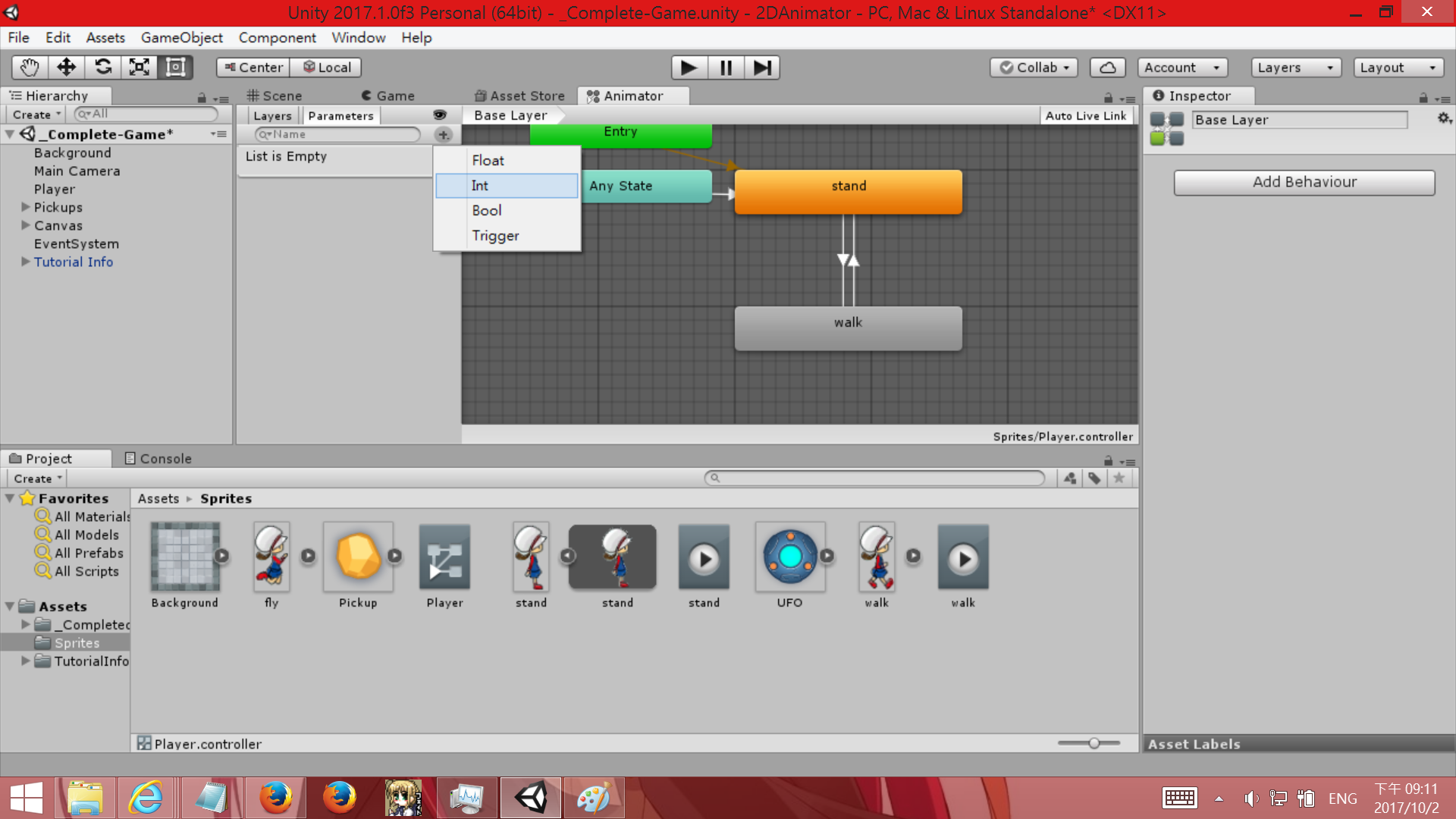 狀態控制變數
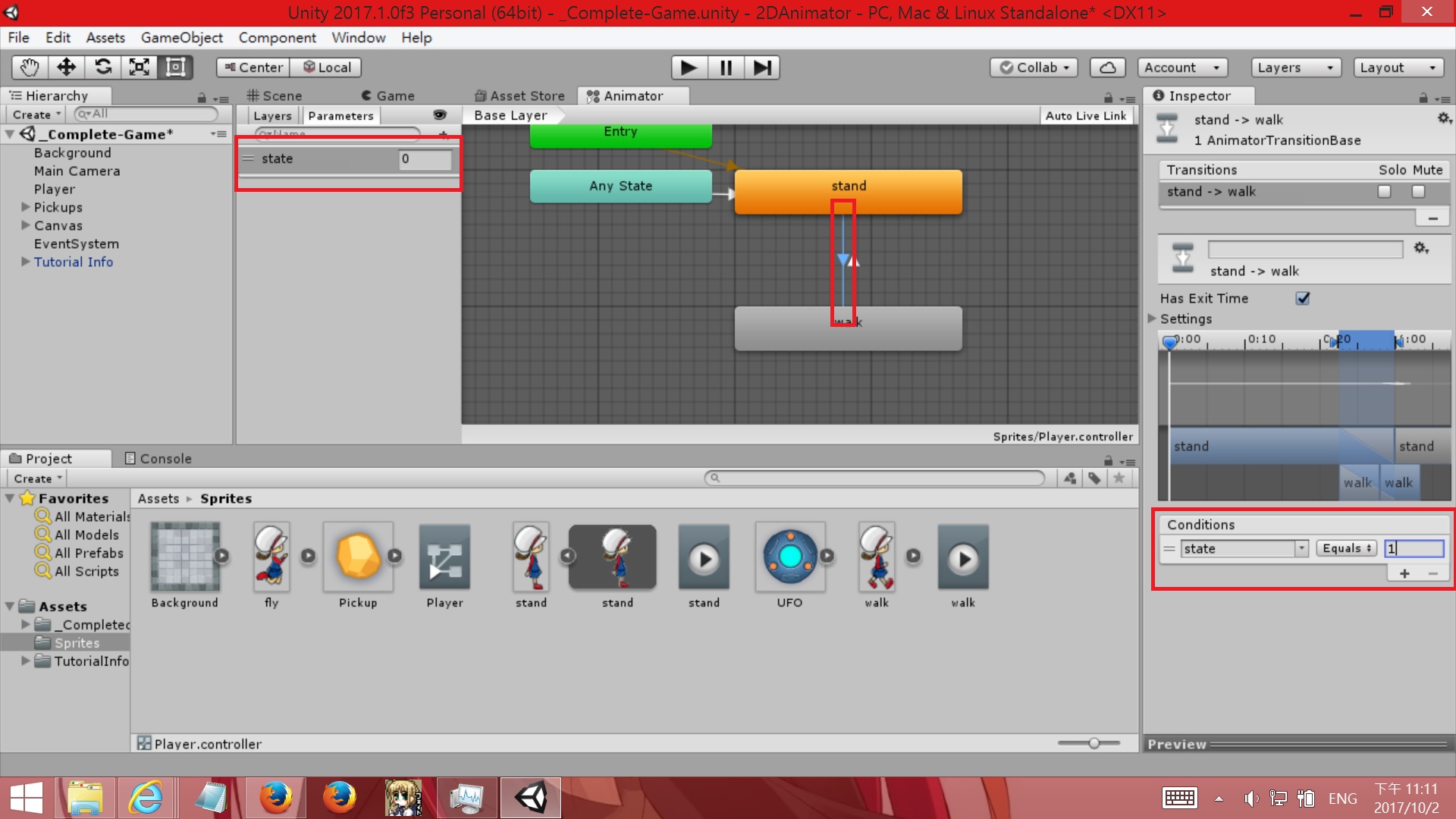 狀態控制變數
將所有往 stand 的 condition 皆設為 Equal 0
將所有往 move 的 condition 皆設為 Equal 1
將所有往 jump 的 condition 皆設為 Equal 2
在 script 中改變狀態控制變數
新增 animator 讓 script 可藉此操作變數
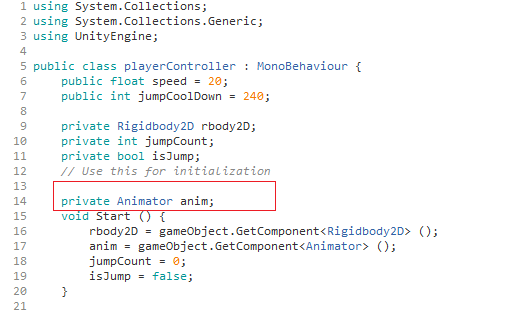 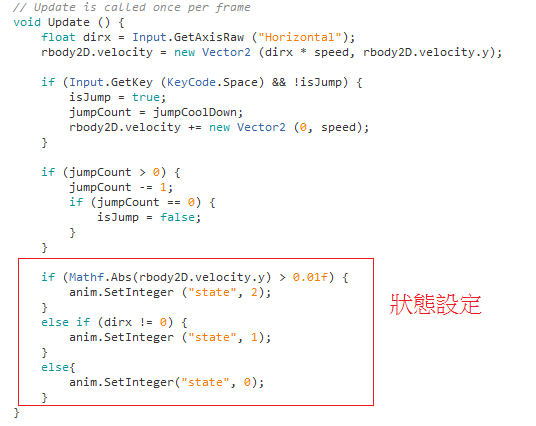 在 script 中改變狀態控制變數
運用 SetInteger(變數名, 狀態值) 來控制變數
[Speaker Notes: 這邊還可以加 SetBool() SetTrigger]
在 script 中改變狀態控制變數
在 playerController 裡新增 Animator 來控制動畫
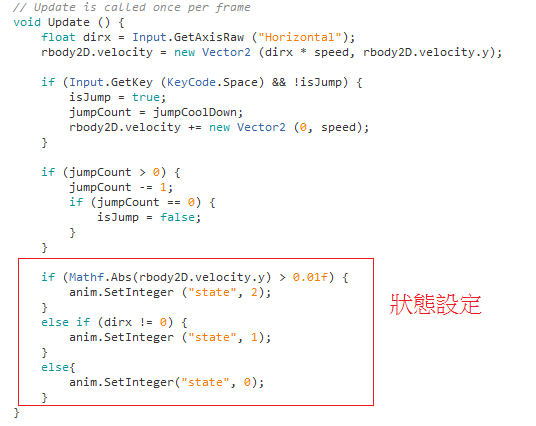 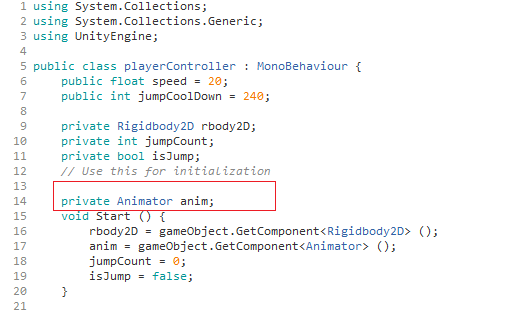 [Speaker Notes: using System.Collections;using System.Collections.Generic;using UnityEngine;public class playerController : MonoBehaviour {    public float speed = 20;    public int jumpCoolDown = 240;    private Rigidbody2D rbody2D;    private int jumpCount;    private bool isJump;    // Use this for initialization    private Animator anim;    void Start () {        rbody2D = gameObject.GetComponent<Rigidbody2D> ();        anim = gameObject.GetComponent<Animator> ();        jumpCount = 0;        isJump = false;    }    // Update is called once per frame    void Update () {        float dirx = Input.GetAxisRaw ("Horizontal");        rbody2D.velocity = new Vector2 (dirx * speed, rbody2D.velocity.y);        if (Input.GetKey (KeyCode.Space) && !isJump) {            isJump = true;            jumpCount = jumpCoolDown;            rbody2D.velocity += new Vector2 (0, speed);        }        if (jumpCount > 0) {            jumpCount -= 1;            if (jumpCount == 0) {                isJump = false;            }        }        if (Mathf.Abs(rbody2D.velocity.y) > 0.01f) {            anim.SetInteger ("state", 2);        }        else if (dirx != 0) {            anim.SetInteger ("state", 1);        }        else{            anim.SetInteger("state", 0);        }    }}]
變換方向
利用改變 scale X 的數值來達成轉向
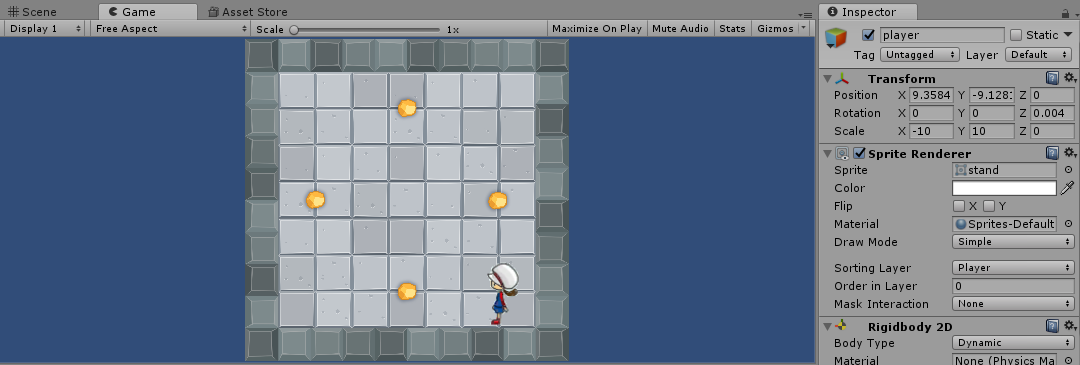 變換方向
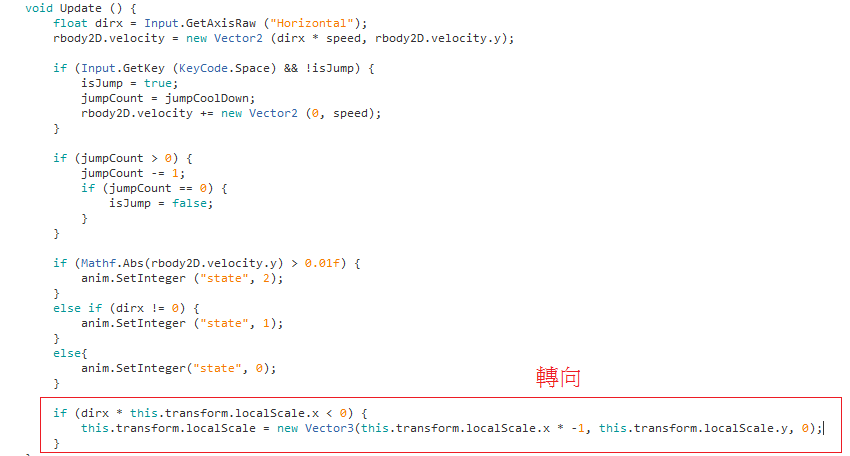 [Speaker Notes: using System.Collections.Generic;using UnityEngine;public class playerController : MonoBehaviour {    public float speed = 20;    public int jumpCoolDown = 240;    private Rigidbody2D rbody2D;    private int jumpCount;    private bool isJump;    // Use this for initialization    private Animator anim;    void Start () {        rbody2D = gameObject.GetComponent<Rigidbody2D> ();        anim = gameObject.GetComponent<Animator> ();        jumpCount = 0;        isJump = false;    }    // Update is called once per frame    void Update () {        float dirx = Input.GetAxisRaw ("Horizontal");        rbody2D.velocity = new Vector2 (dirx * speed, rbody2D.velocity.y);        if (Input.GetKey (KeyCode.Space) && !isJump) {            isJump = true;            jumpCount = jumpCoolDown;            rbody2D.velocity += new Vector2 (0, speed);        }        if (jumpCount > 0) {            jumpCount -= 1;            if (jumpCount == 0) {                isJump = false;            }        }                    if (Mathf.Abs(rbody2D.velocity.y) > 0.01f) {            anim.SetInteger ("state", 2);        }        else if (dirx != 0) {            anim.SetInteger ("state", 1);        }        else{            anim.SetInteger("state", 0);        }                    if (dirx * this.transform.localScale.x < 0) {            this.transform.localScale = new Vector3(this.transform.localScale.x * -1, this.transform.localScale.y, 0);        }    }}]
補充(animation)
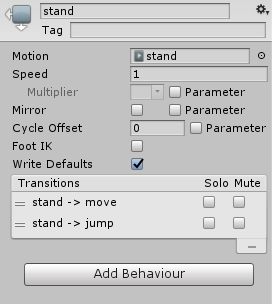 Speed : 動畫撥放的速度
Solo ：勾選後，只能通過有勾選 Solo 的狀態，其餘會被當作 Mute
Mute：勾選後，不會切入到該狀態
[Speaker Notes: Mirror僅適用於humanoid animation(人型機動畫)]
謝謝各位
Animator 的基本講解大致結束。
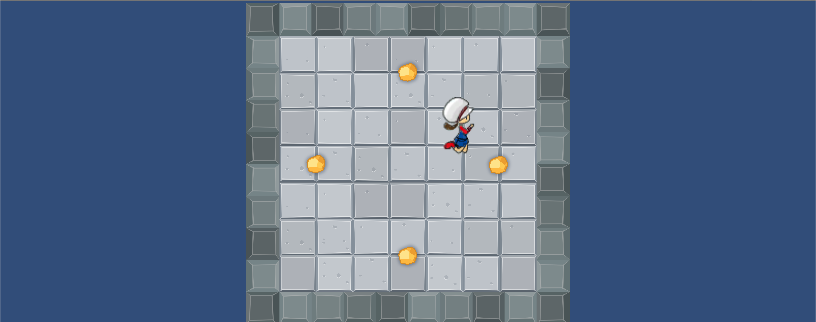 補充(transition)
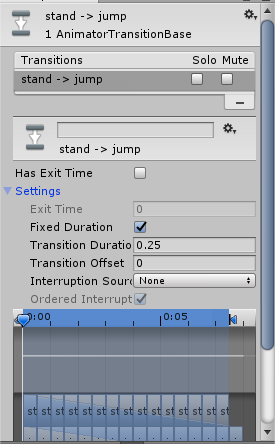 Has Exit Time ： 打勾後 Exit Time 會啟用
有 Exit Time 動畫結束後會撥放下個動畫
Exit Time可設定 0 到 1 之間，1 為完整撥放